L a u r e n   G u n t e r
Continuity / Emergency Planner
Environmental Health & Safety
g u n t e r a @ e c u . e d u 
328-6166
Continuity Planning for East Carolina University
ECU Ready
a continuity planning tool for ECU
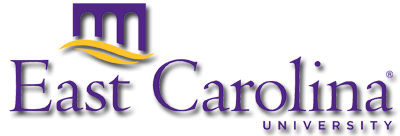 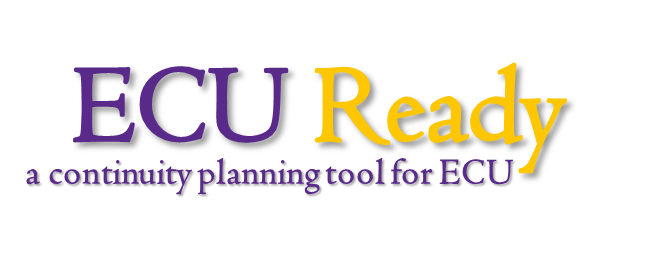 General Dwight D. Eisenhower
“In preparing for battle I have always found that plans are useless, but planning is indispensable.”
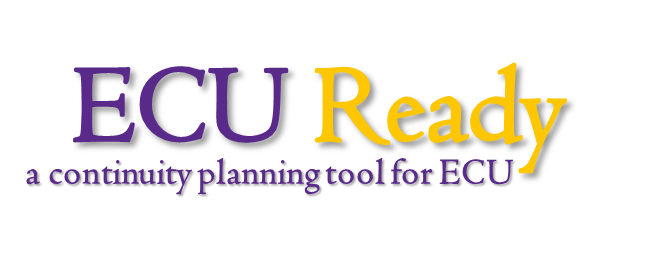 Agenda
Emergency Management at ECU
What is Continuity Planning?
ECU Continuity Planning Objectives
Continuity Planning Process
Overview of ECU Ready
ECU Ready Demonstration
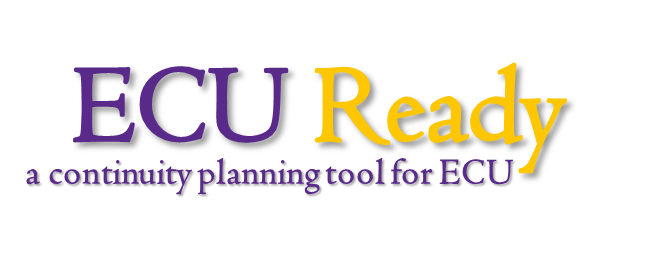 Emergency Management at ECU
Emergency management is the managerial function charged with creating the framework within which communities reduce vulnerability to hazards and cope with disasters.
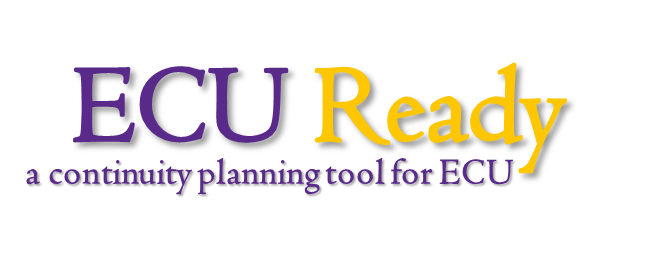 Emergency Management at ECU
Protecting the university’s mission of instruction, healthcare, research, and outreach.

We collaborate with many offices, including: University Police, News Services and Campus Operations, etc.
The Office of EH&S has responsibility for emergency management.
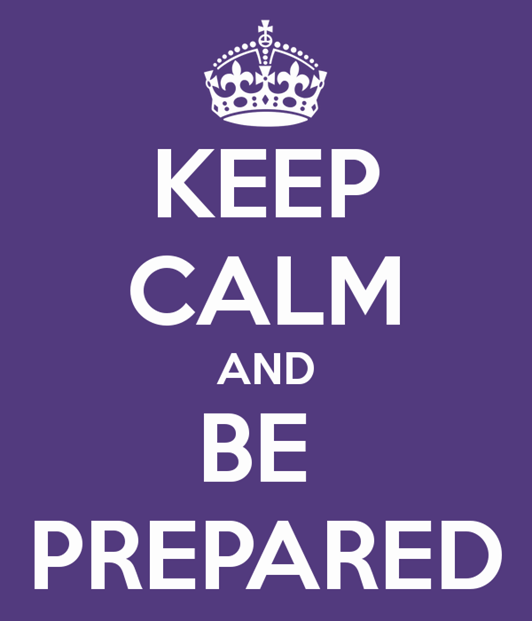 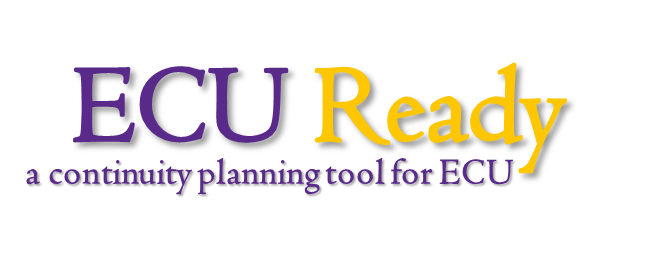 Emergency Management…
is the process of:
has several components:
Prevention
Preparation
Mitigation
Response
Recovery
Planning
Training
Testing
Drills
Corrective Actions
what you’re now preparing to do
we will discuss this later
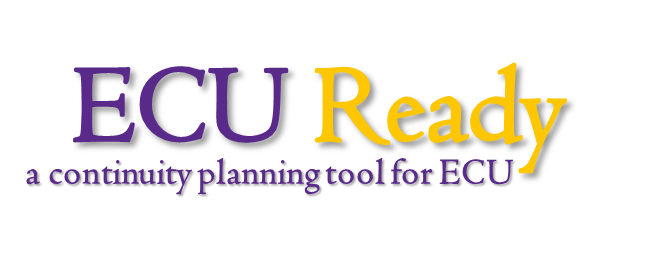 Continuity / Emergency Planner
Provide leadership in coordinating, assessing, developing, and communicating continuity planning principles

Educate campus departments on the development, testing, and maintenance of your continuity plan

Advise departments / units toward completion of their plan(s)
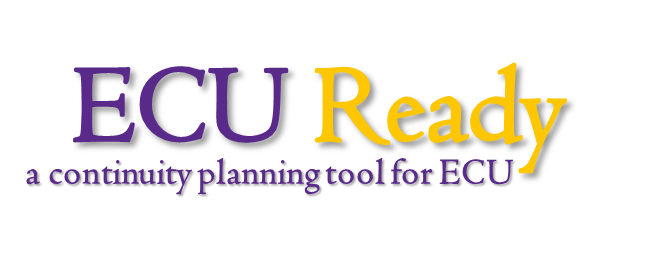 What is Continuity Planning?
The consideration of the factors and steps necessary to prepare for a crisis so that the organization can manage and survive the crisis and ensure its continued viability.
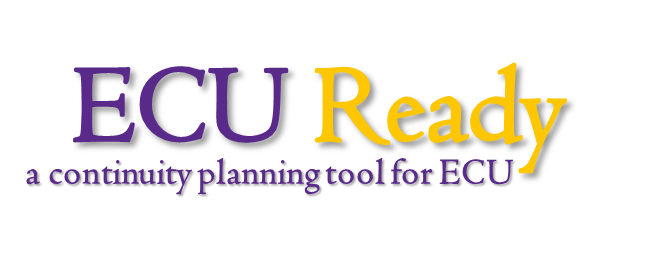 What is Continuity Planning?
A structured approach to identify what can go wrong
Purpose is to put a plan in place to reduce those risks
Establish what to do if:
We do not have our people
(Reduced workforce)
We do not have our buildings
(Loss of access to a facility)
We do not have our inputs
(Loss of services)
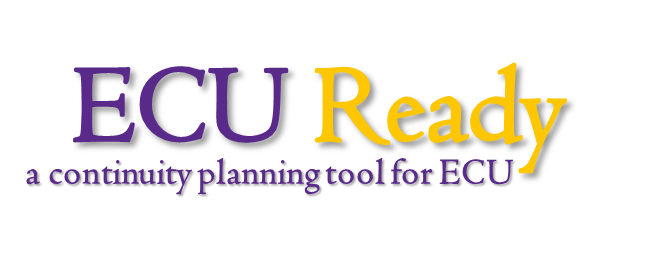 What is Continuity Planning?
A collection of:
Resources
Actions
Procedures
Information
It is NOT a project
It is NOT a one-time task
It IS a “mind-set”
It IS on-going
And it MUST BE communicated, trained, tested, reviewed continuously
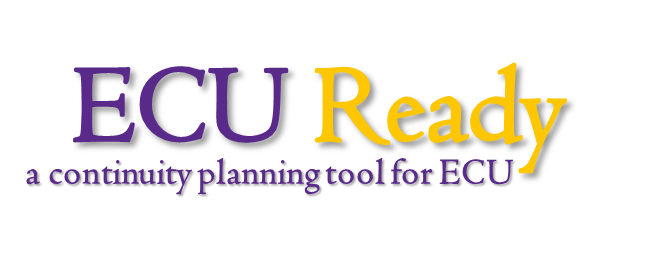 Importance of Continuity Planning
Creating and maintaining a continuity plan helps ensure that an institution has the resources and information needed to deal with emergencies.
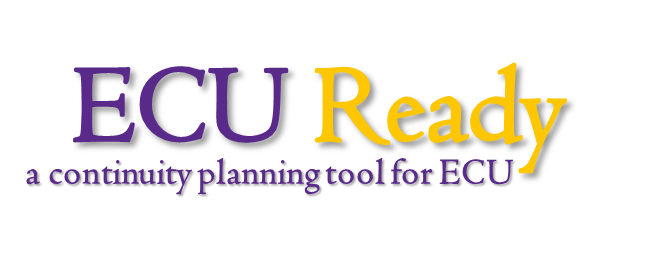 Ask yourself & your unit…
Could you operate without your building?

What if you had to evacuate your building and could not access it for 3 days to 2 weeks? 

What impact would your inability to continue operations have on the rest of the University?

What if 50% of your staff is absent?
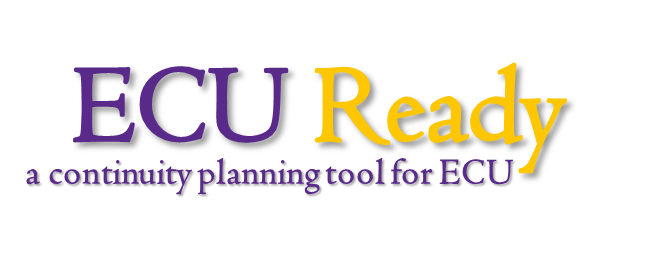 Potential Hazards & Vulnerabilities
Water Supply Disruption
Train Derailment 
Power Outage
Building Fire
IT Malfunction
HazMat Spill
Flooding
High Winds
Lightning
Tornadoes
Hurricanes
Pandemic

etc…
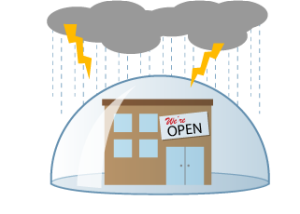 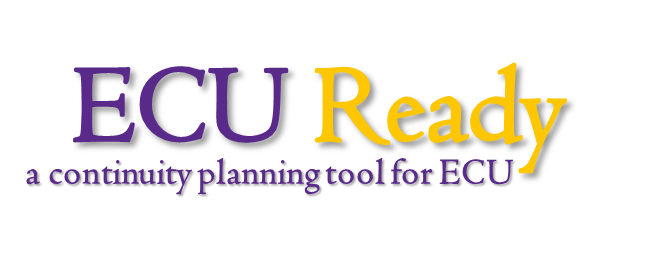 ECU Continuity Planning Objectives
Continuity Planning:
Enables the University to quickly and effectively manage and resolve emergency situations

Keeps performance in line with University, State, and Federal protocols and standards

Enables academic and administrative units to:

Concentrate on what they know best

Call on other resources outside their familiar unit components
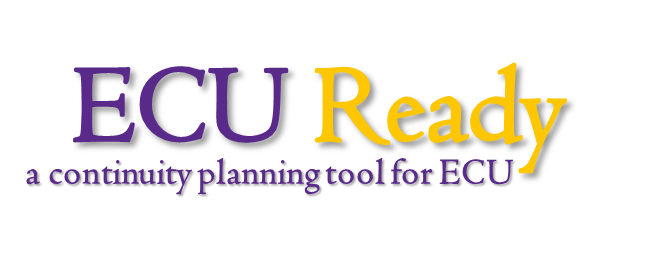 Continuity Planning Process
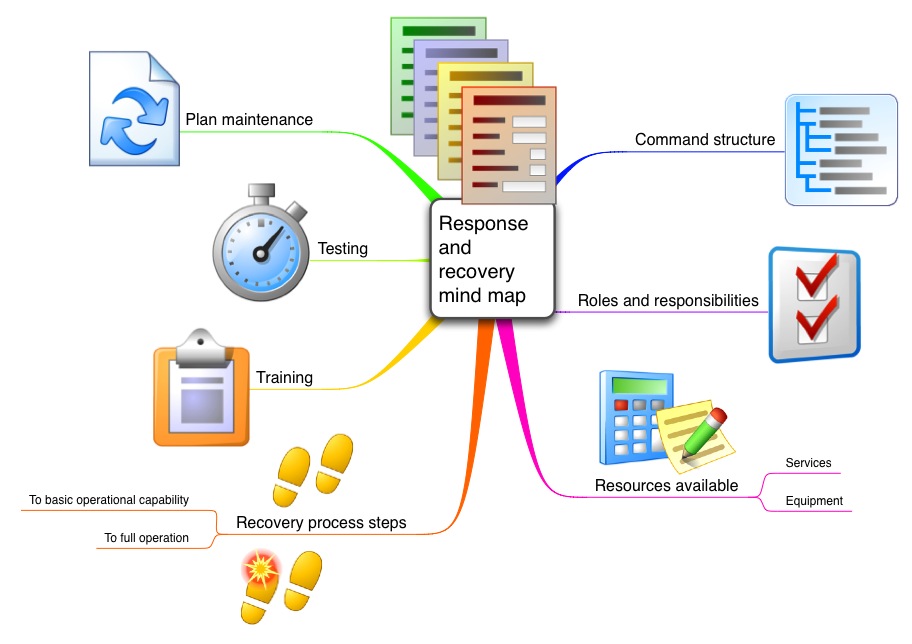 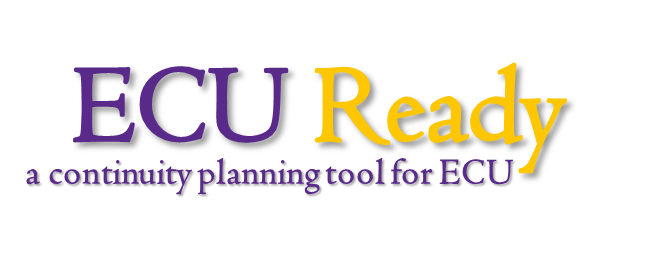 Process of Continuity Planning
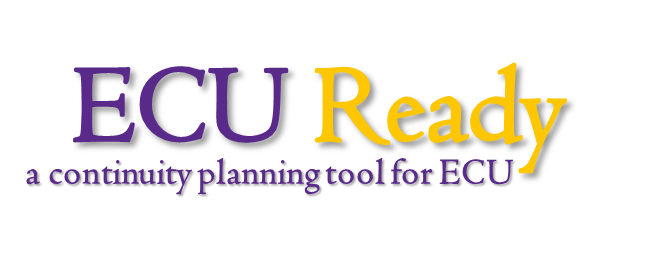 Process of Continuity Planning
Campus-wide risk assessment, impact analysis, and hazard mitigation

Determine critical departments on campus

Develop campus-wide continuity plan

Develop departmental continuity plans for those critical departments identified

Annually review, test, and revise continuity plans
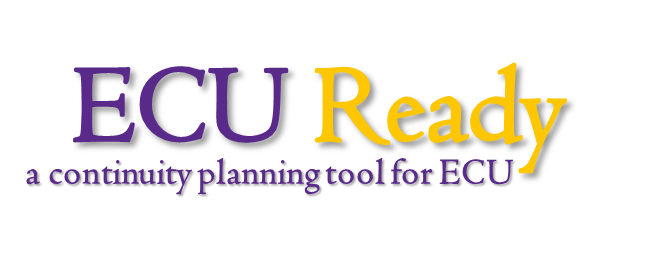 Process of Continuity Planning
Decide on single plan or multiple plan

Appoint a COOP Developer for a single plan or multiple COOP Developers for each unit with a department

Set scheduled meetings until the plan is complete
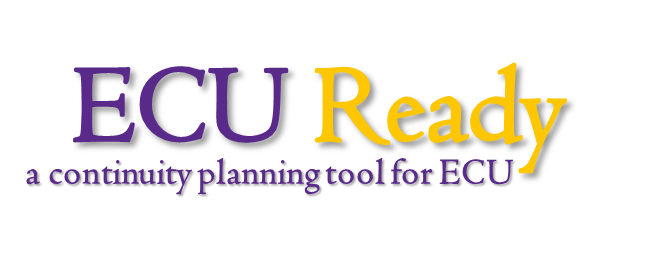 Process of Continuity Planning
Update your continuity plan, add as much detail as you see fit

Submit your plan for review to EH&S

Annually review, test, and update your continuity plan
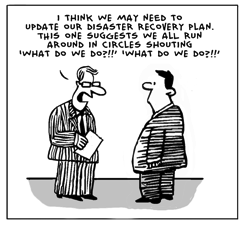 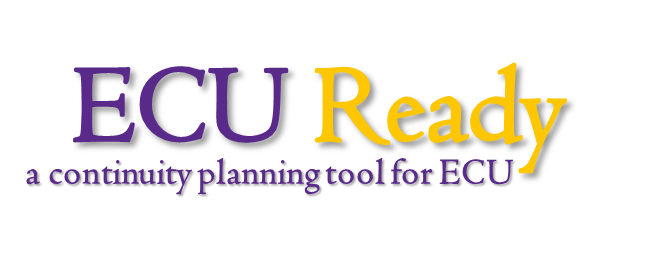 Overview of
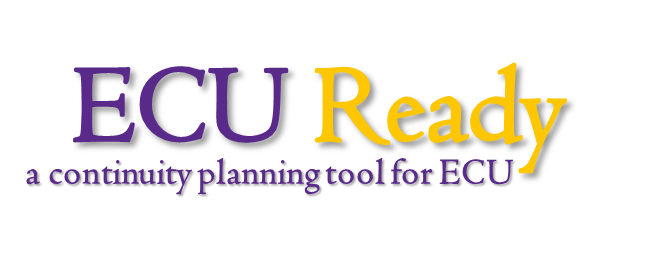 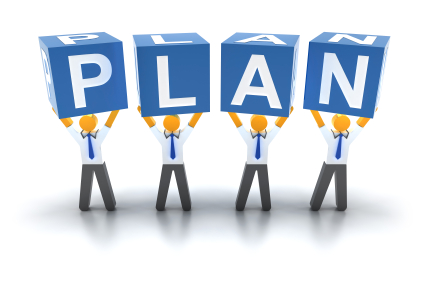 Readiness is cheap & easy!
… only if you think about it ahead of time …
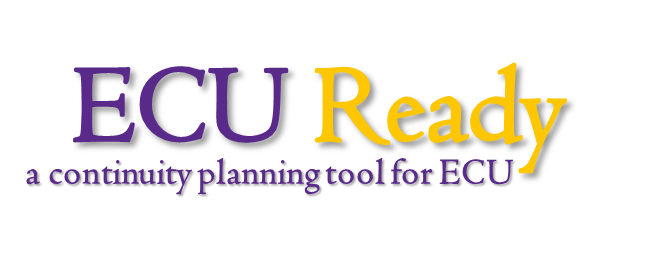 Overview of ECU Ready
Continuity Planning Tool for institutions of higher education
Template for unified plans

Instructions offer assistance in completing template

All information is saved on a secure server
Designed so users only have to enter department-specific information

Easy to update and maintain

Meet auditing requirements
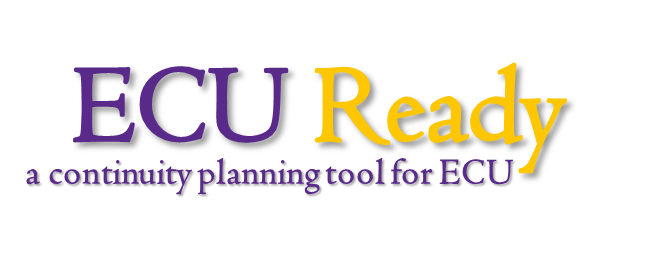 Overview of ECU Ready
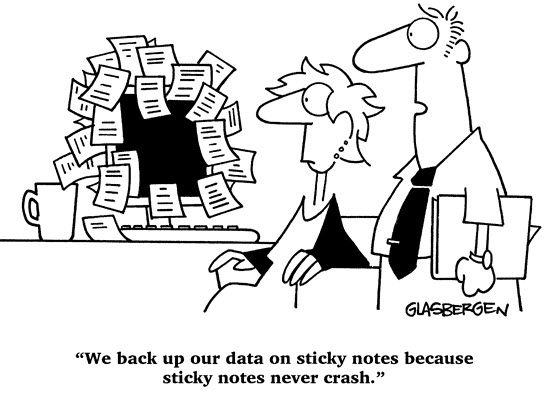 Customizable
Hosted & Supported by ITCS
Do-It-Yourself (DIY)

Little or No End-User Training Needed
Lean Content, Clear Purpose
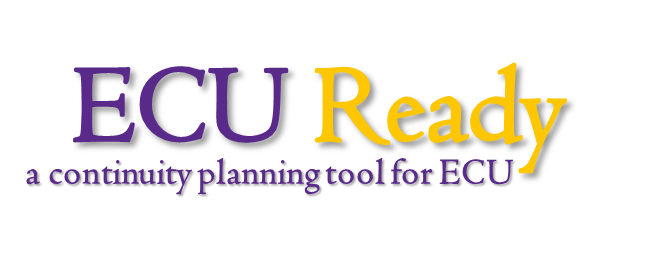 Demonstration
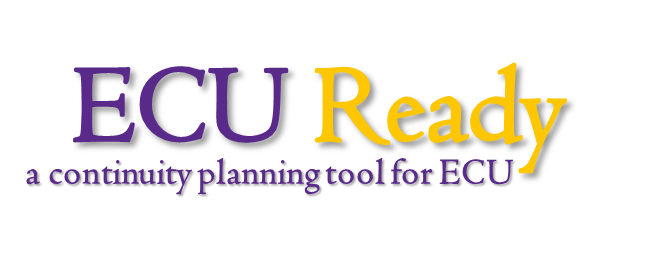 us.ready.kuali.org/ecu
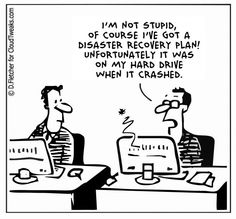 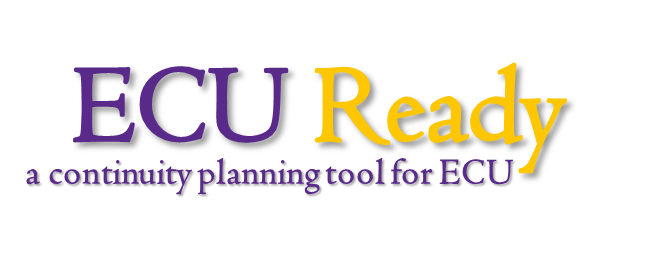 Federated Login
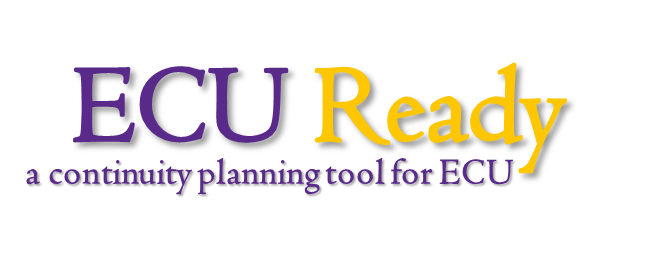 Welcome & Begin
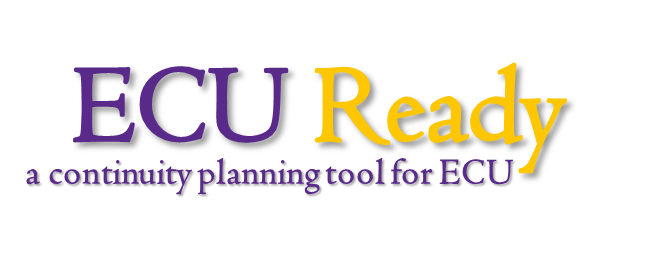 Choose a Plan
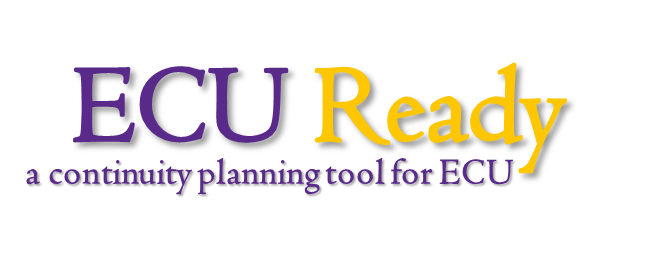 Your Plan’s Home Screen
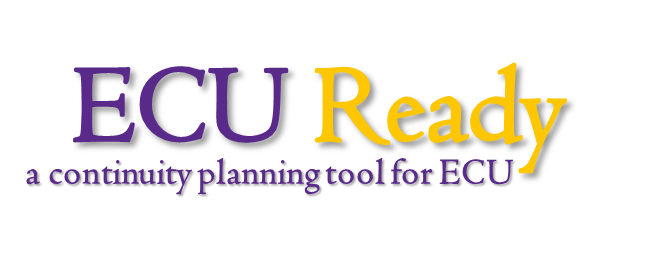 Your Plan’s Home Screen
In-Progress, Complete, Current
Name, Division, Head of Unit – Do NOT Change w/o Permission
Authorized Users of Your Plan – Ask to Add/Remove Users
View / Print Interview Forms
View / Print Your Entire Plan, Sections, Documents
Go Back to Main Menu
Copy Entire Plan – Do NOT Use
Sign-Off when Plan is Complete
Annually Sign-Off when Plan is Reviewed/Tested/Revised
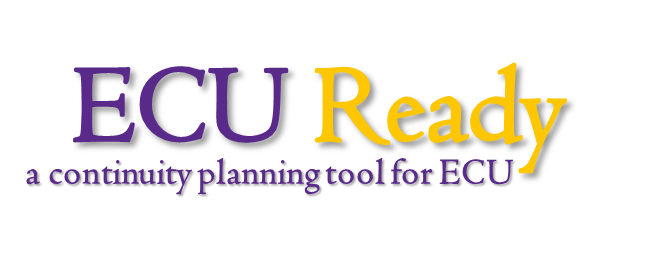 Continuity Planning Steps
About your department/unit
# personnel

type of dept

dept description

location(s)

evacuation plans
Information Tech
IT requirements

how to restart

action items
Critical Functions
major functions that your unit normally performs
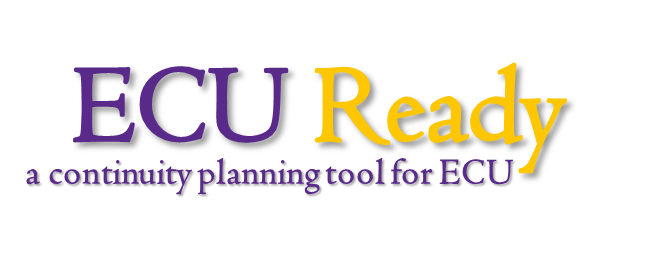 Continuity Planning Steps
Instruction
academic instruction

graduate / undergraduate
Key Resources
staff basics

telework plan

stakeholders

equipment / supplies

facilities & transportation
Action Items
 goals for mitigating disasters
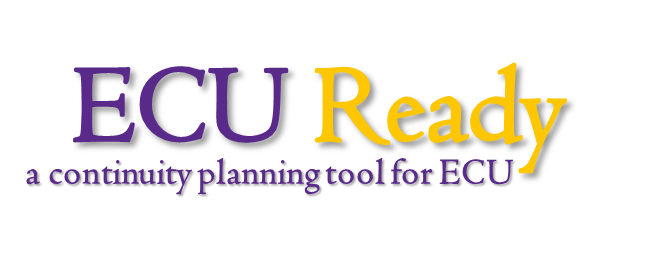 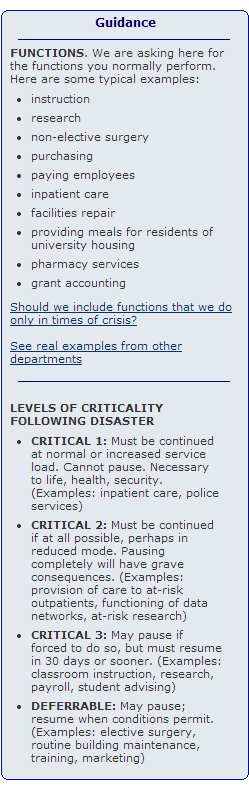 Critical Functions
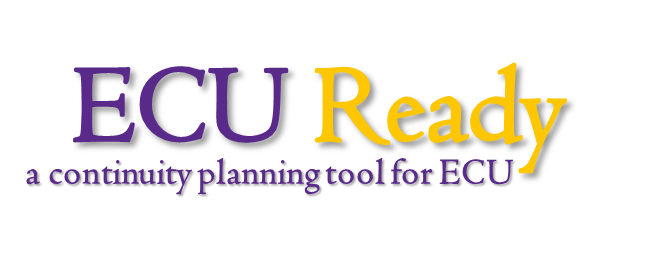 Example of Critical Function
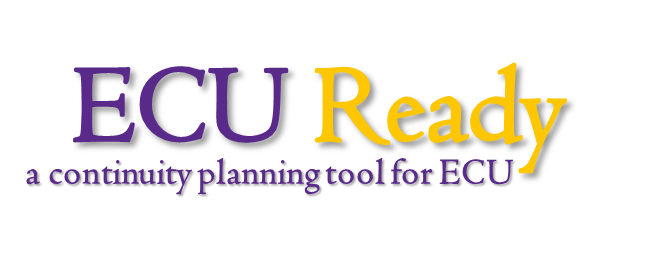 Critical Function Sub-Pages
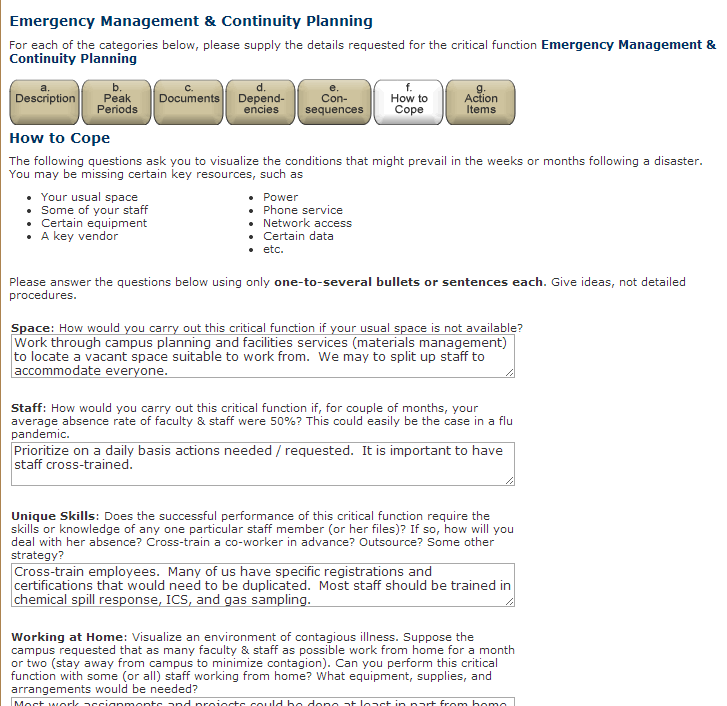 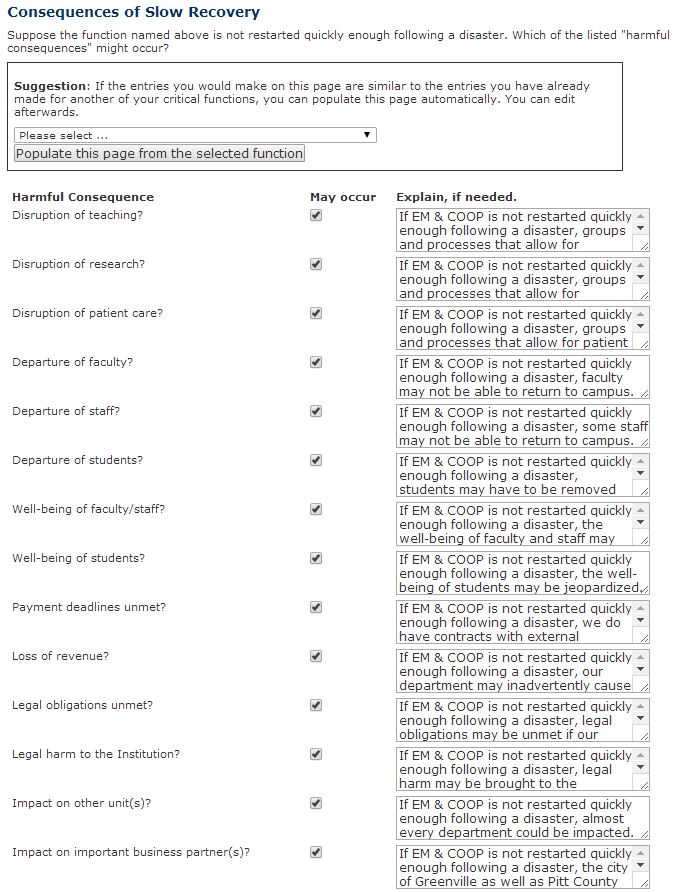 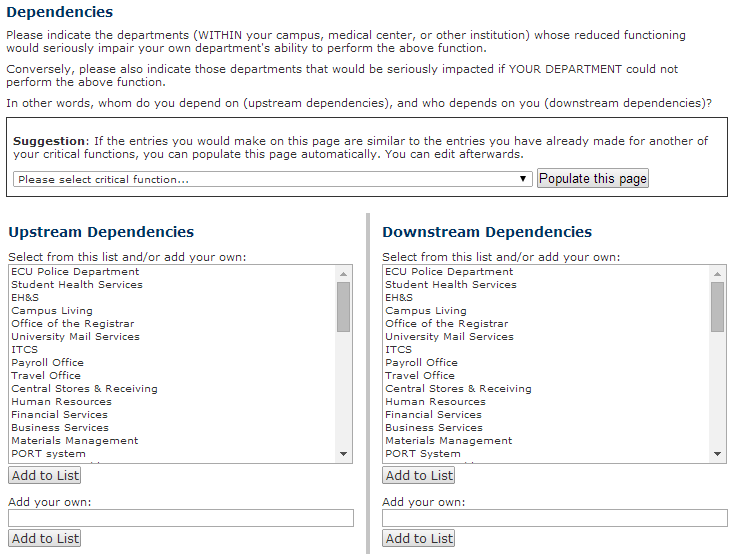 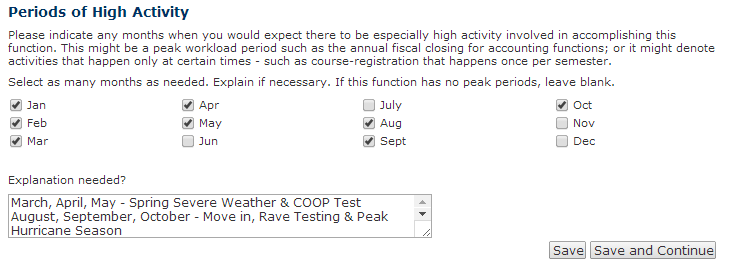 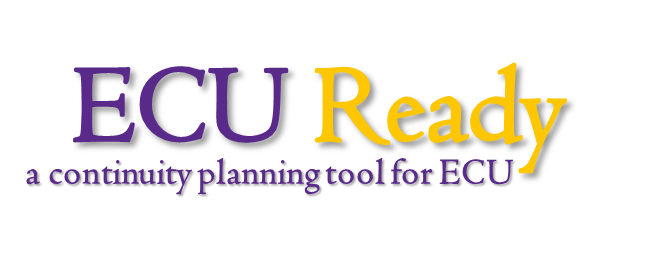 Information Technology Sub-Pages
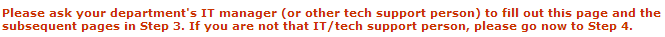 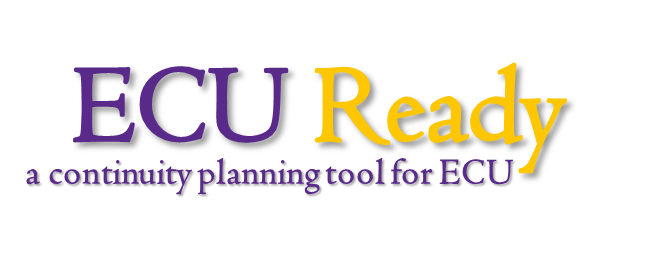 Key Resources Sub-Pages
Succession of Leadership
Telework Plans (if applicable)
Stakeholders – Contact Information
Document Summary
Office Equipment, Other Equipment, & Supplies
Facilities, Utilities, & Transportation
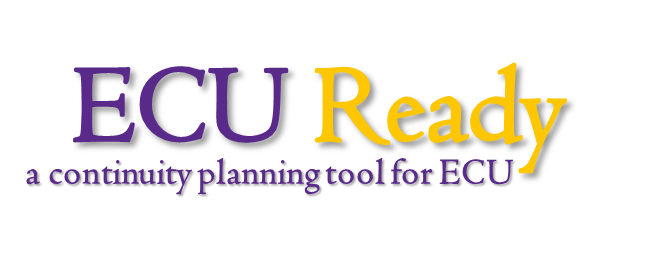 Action Items
A stitch in time saves nine. 

An ounce of prevention is worth a pound of cure.

It wasn’t raining when Noah built the ark.

Preparation through education is less costly than learning through tragedy.  


Action items are the most important things in a continuity plan. 
Action items are ideas, not commitments.
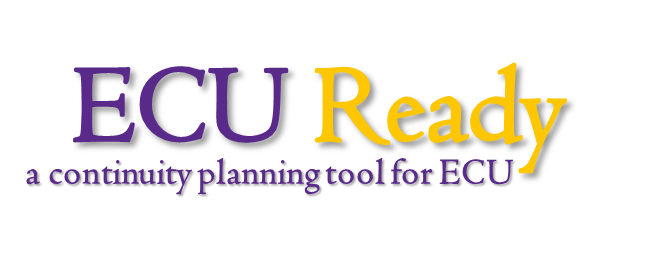 Sign-Off
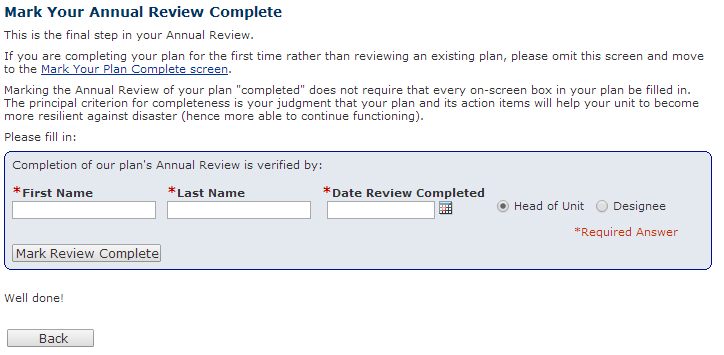 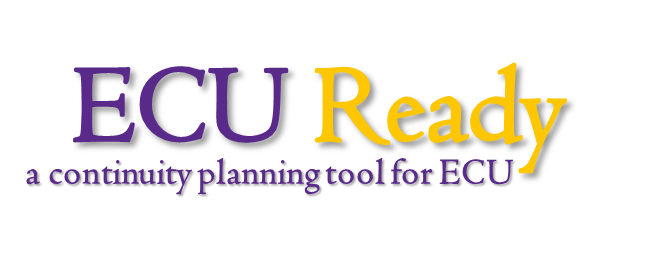 Annual Continuity Plan Testing
Self-guided scenario, discuss the disruption that would challenge your critical functions

Gather personnel to discuss the viability of the plan

Make any necessary updates and revisions

Distribute to department personnel

Requirement by Internal Audit & Management Advisory Services
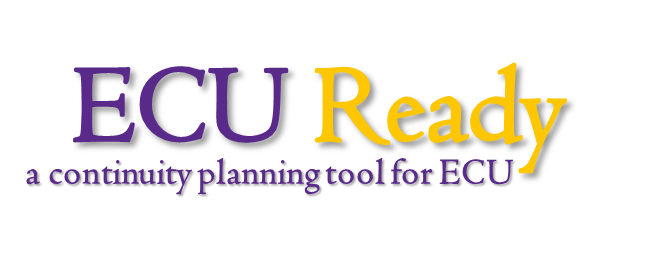 Questions?
The only thing harder than planning for an emergency is explaining why you didn’t.
L a u r e n   G u n t e r
Continuity / Emergency Planner
Environmental Health & Safety
g u n t e r a @ e c u . e d u 
328-6166
Continuity Planning for East Carolina University
ECU Ready
a continuity planning tool for ECU
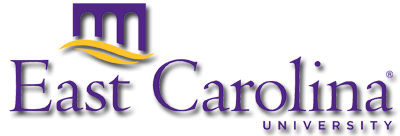